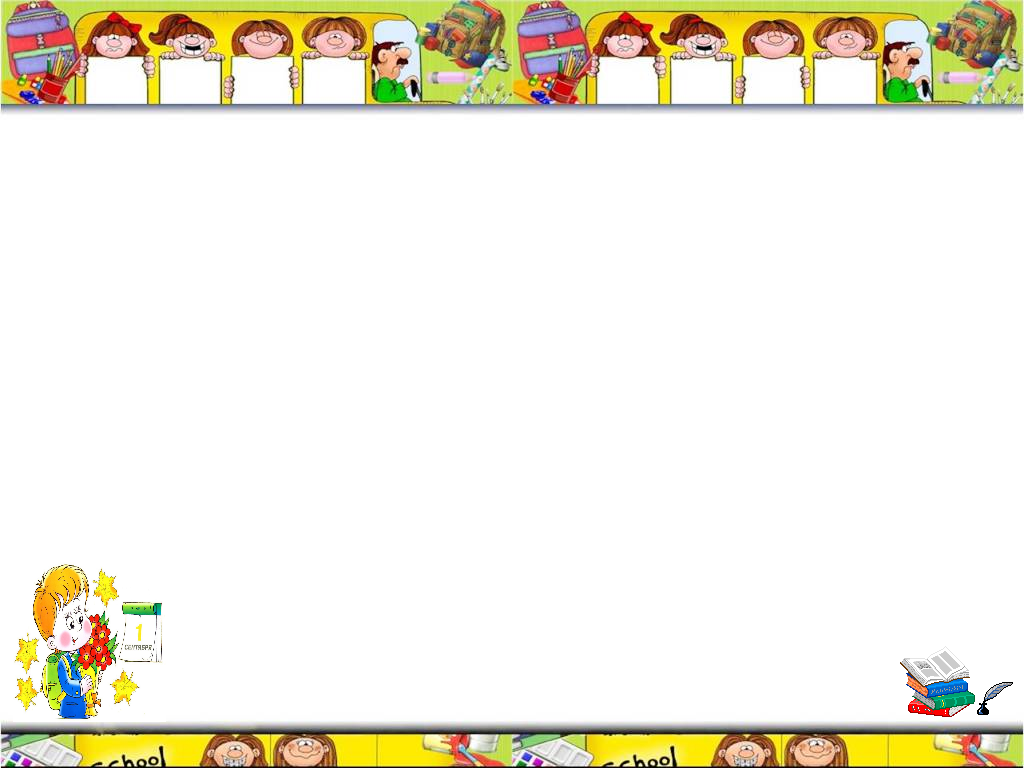 Кто Я? Какой Я?
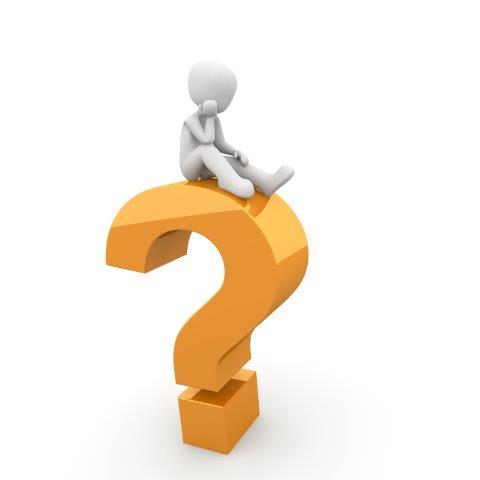 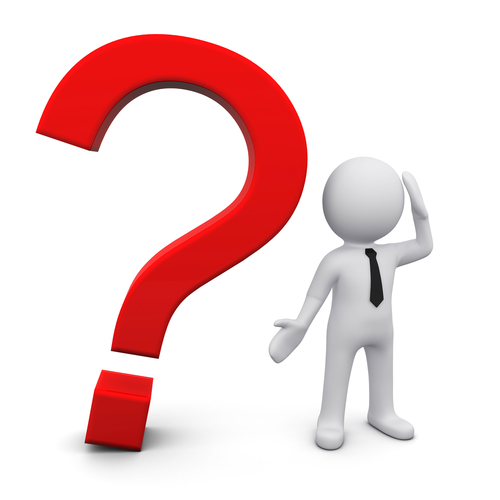 Учитель английского языка
МОУ СОШ №3 с УИОП г. Егорьевск Московская область
Исаева Наталия Владимировна
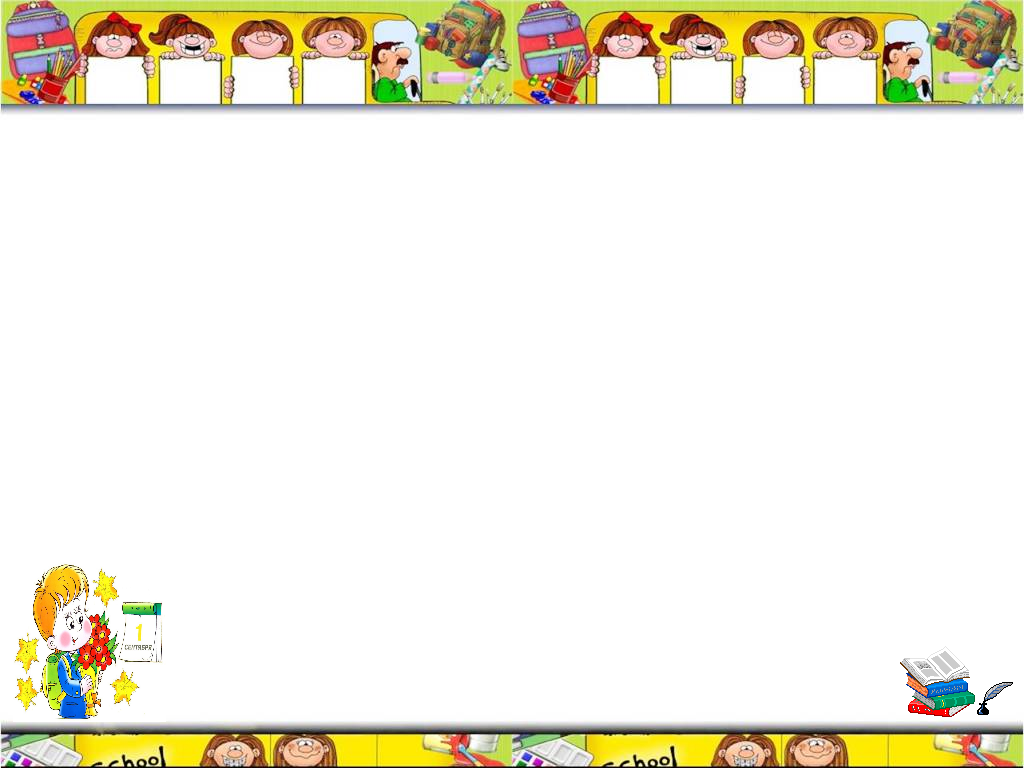 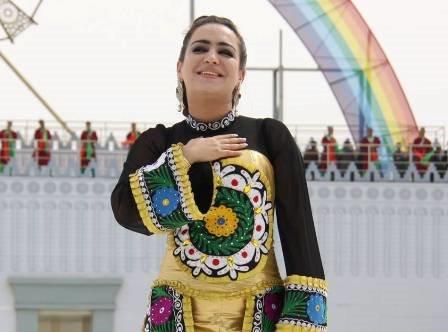 Приветствия в разных странах
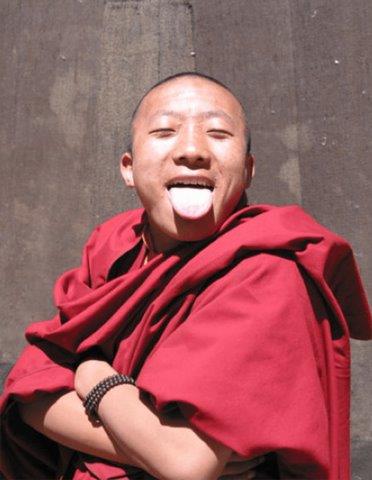 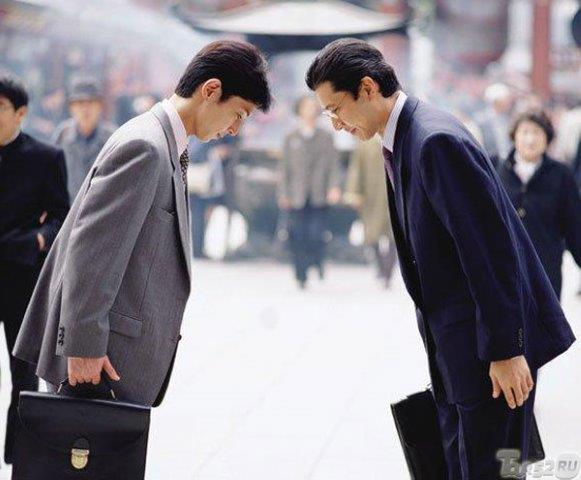 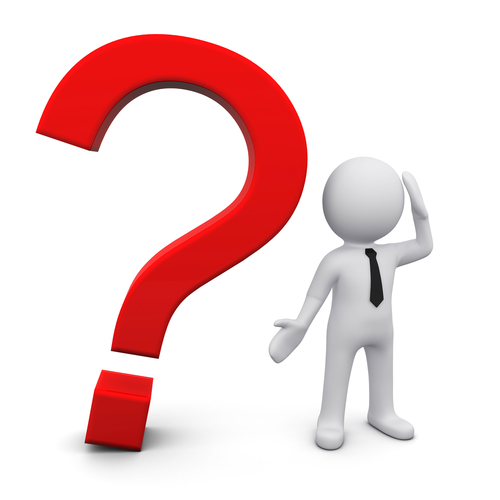 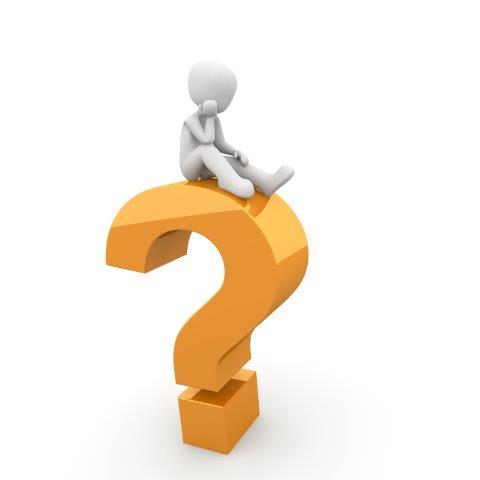 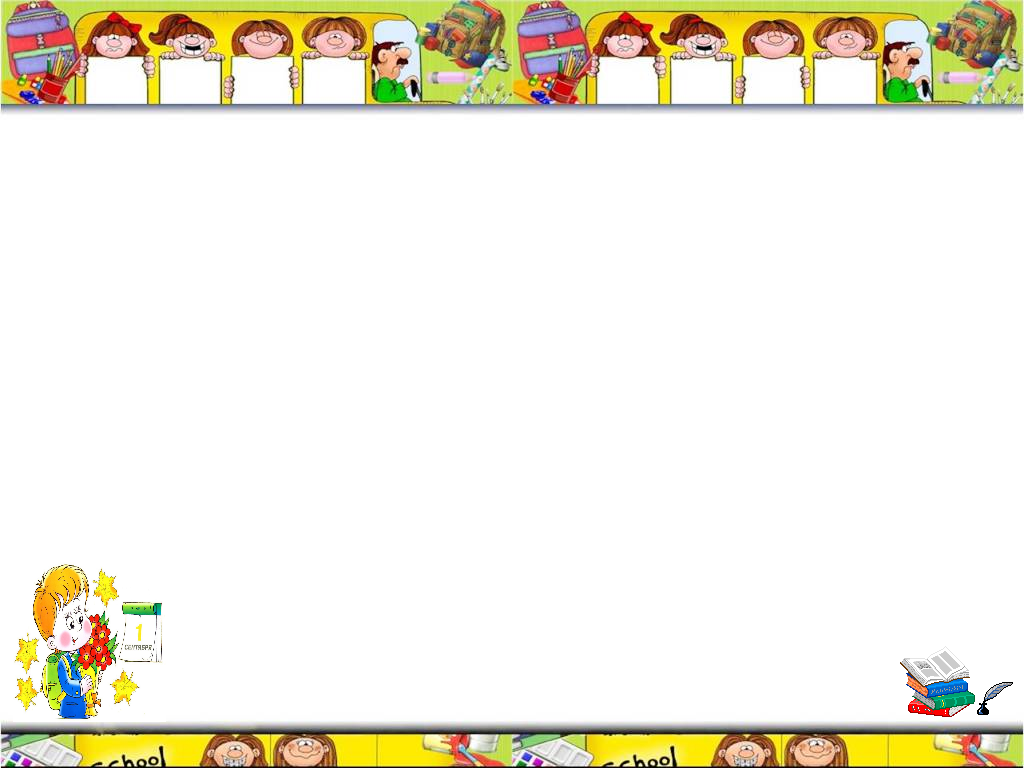 Какой Я?
Кто Я?
Ответьте на вопросы:
Древние люди говорили: 
«Человек – самый загадочный Сфинкс на земле» 
«Человек – это самое простое и самое сложное»
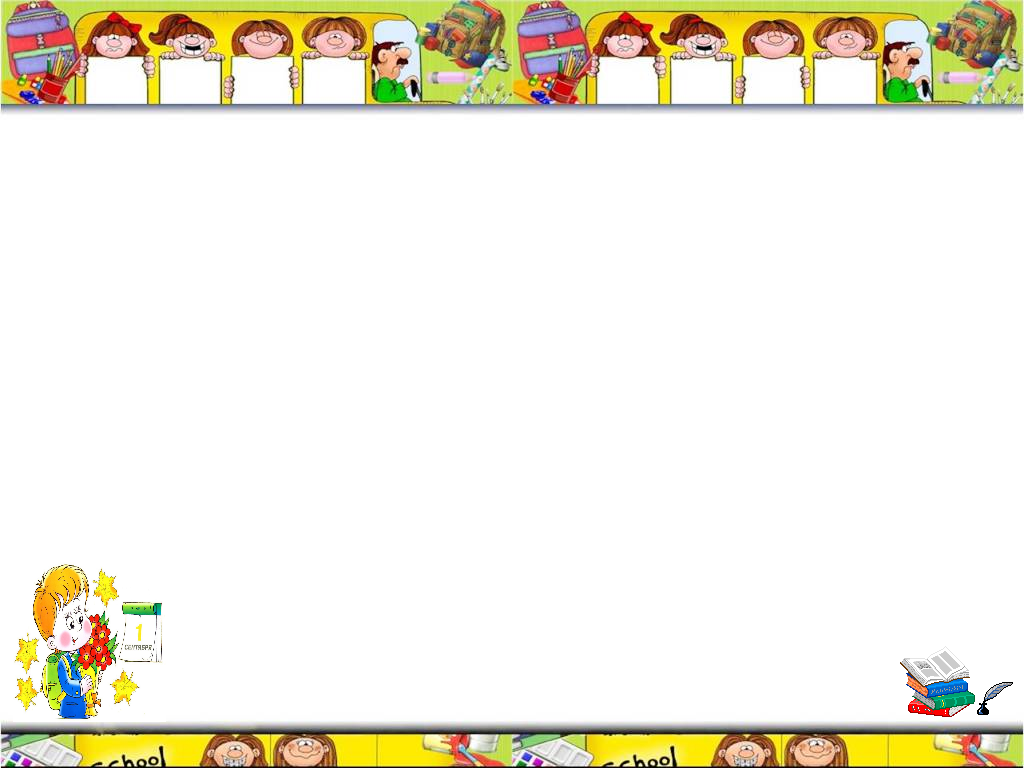 Я – человек!







Человек – клубок тайн!
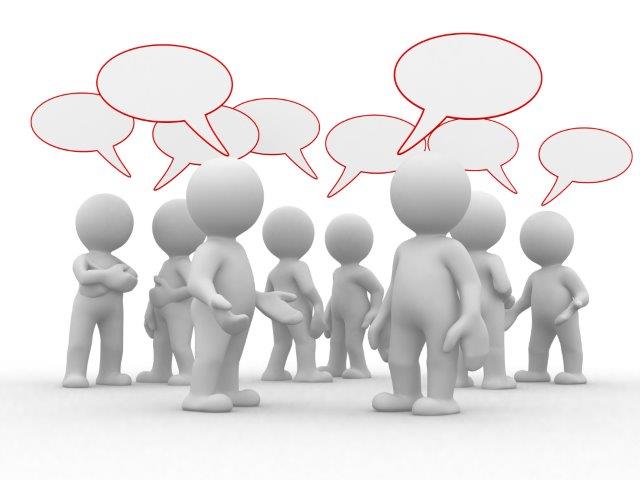 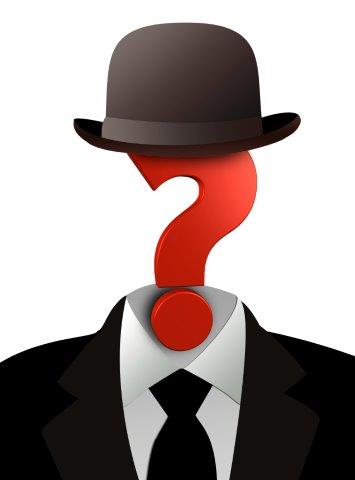 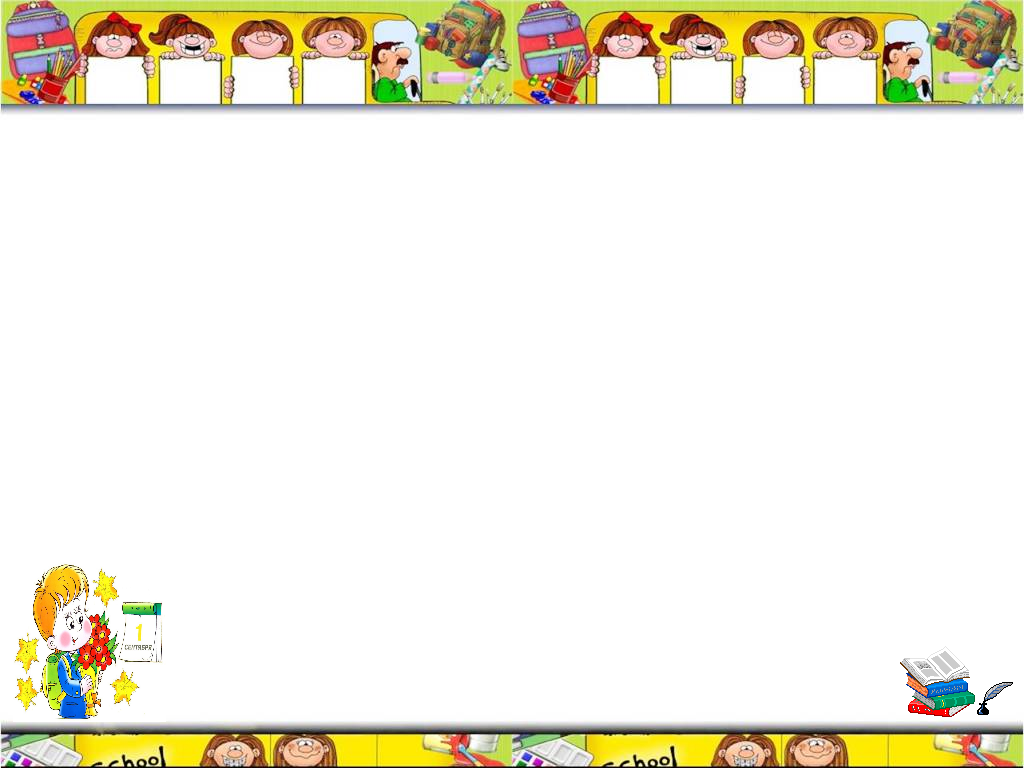 Я – это Я!
Я такой ОДИН!
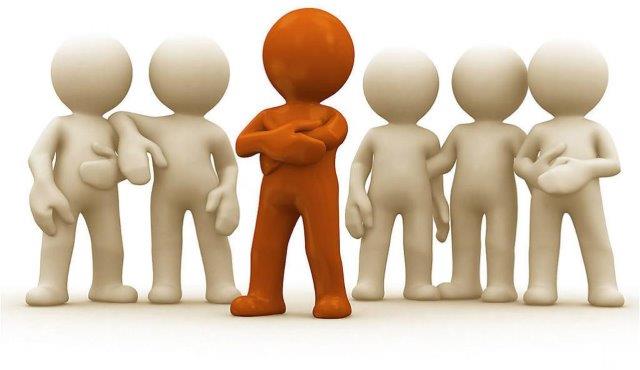 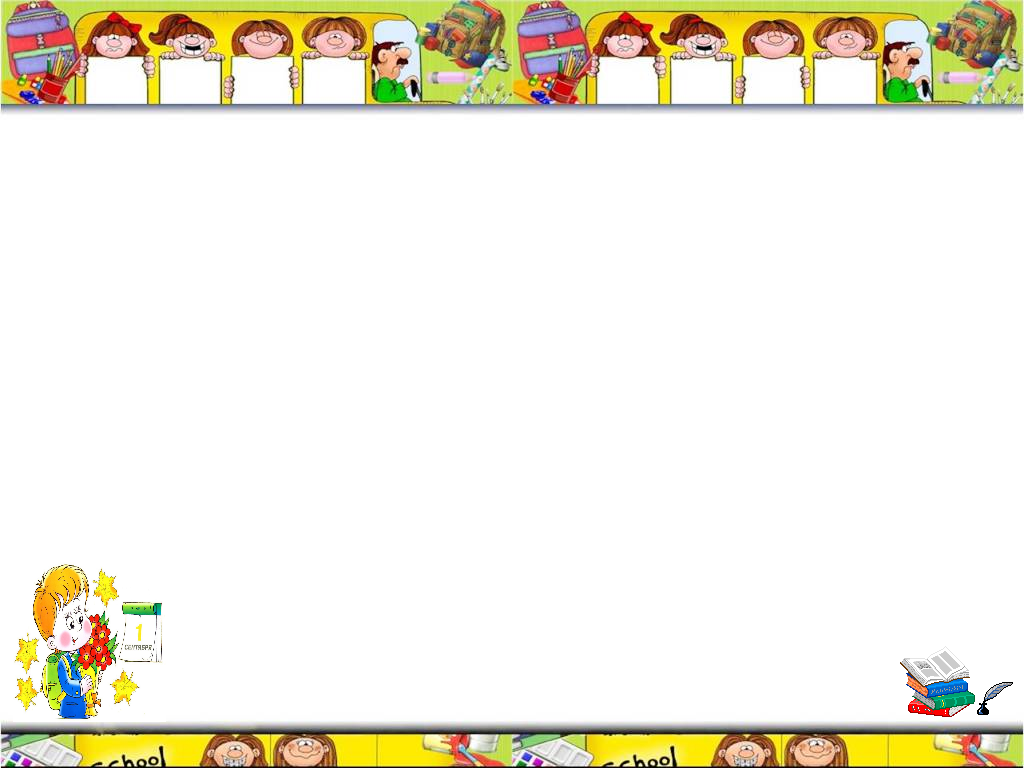 Можно ли сказать, что для всех вас какая–то одна  роль главная?
Нет. Мы должны сочетать все свои роли, выполнять их все.
Много Я
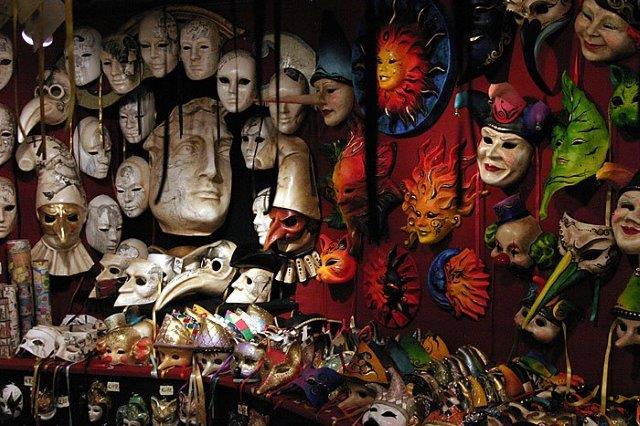 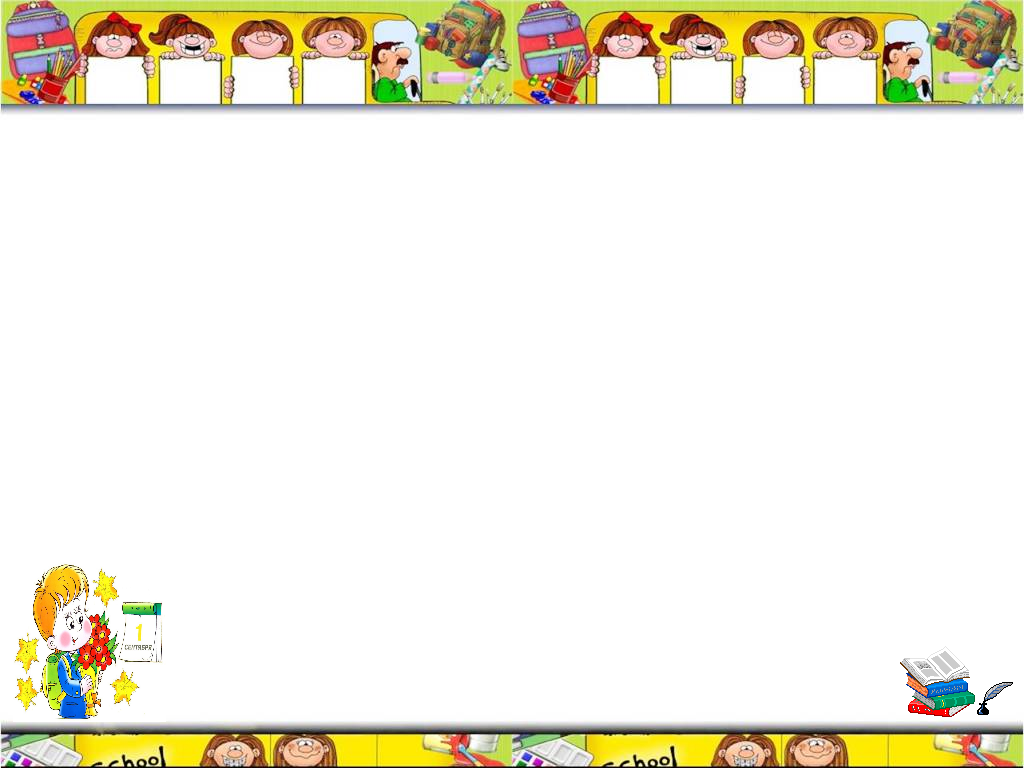 Тайна самого себя:
Любишь трудности и препятствия, способен их преодолевать красиво, креативно. Временами ты склонен переоценивать свои возможности, но это не страшно. Ты быстро включаешься в работу и  всегда все доводишь до конца. Стремишься к самостоятельности и плохо подчиняешься власти. Говорят, что ты напорист, но недостаточно настойчив. 
               (Холерик)
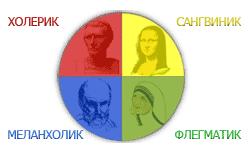 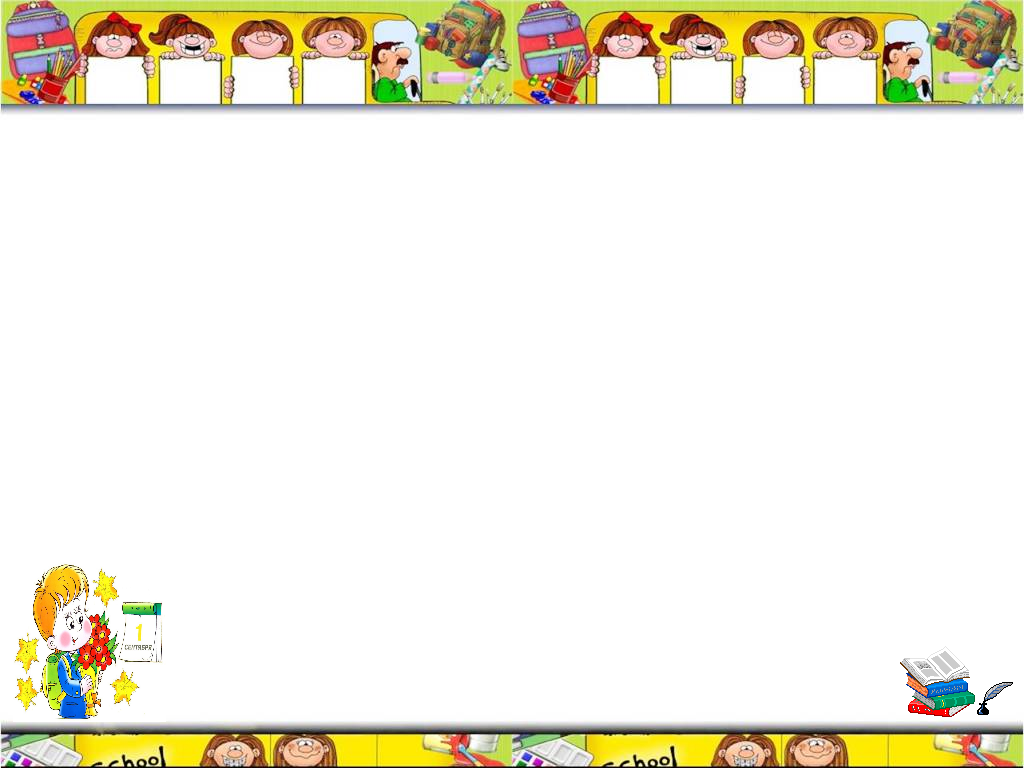 Тайна самого себя:
2) Среди одноклассников ты выделяешься высокой работоспособностью, легко сосредотачиваешь внимание. Параллельно выполнять несколько дел – проще простого. Легко загораешься новой работой, но также быстро теряешь к ней интерес. Увы, не способен вникать в детали и не переносишь однообразия и монотонности. Зато проявляешь организаторские способности и быстро осваиваешь новые специальности. Ни одно ответственное мероприятие не проходит без твоего участия.                       
(Сангвиник)
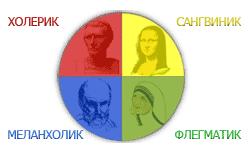 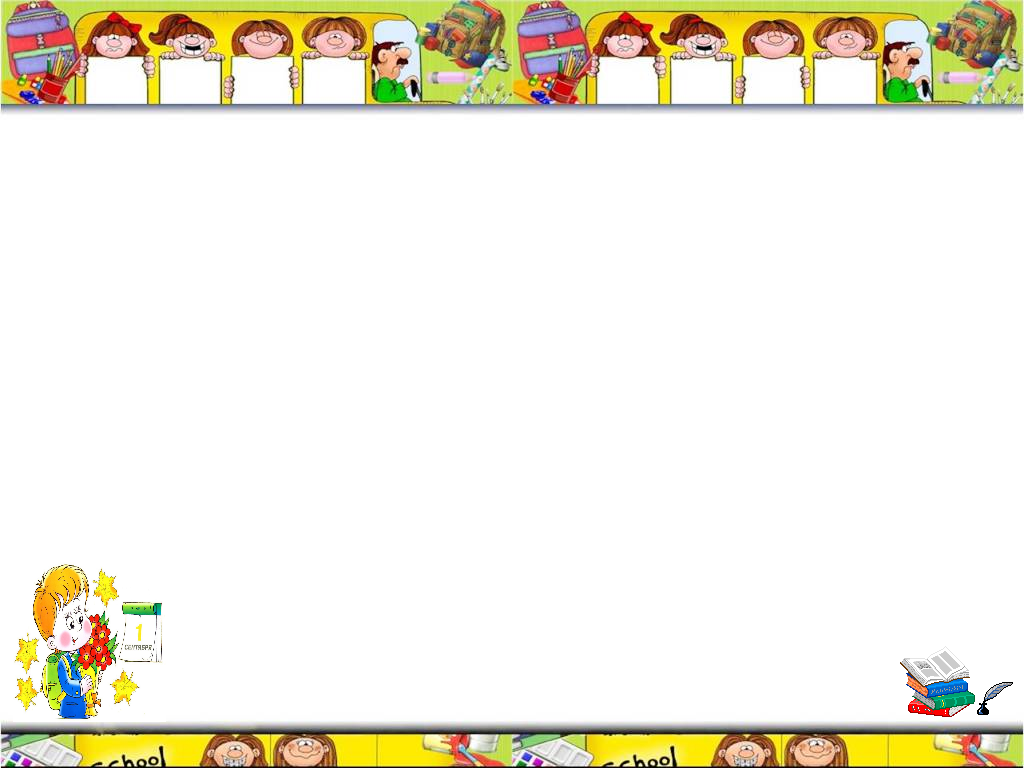 Тайна самого себя:
3) Не тороплив в учебе и медлителен в работе? Успеха ты достигаешь за счет упорства, терпеливости. Выполнение монотонной работы – твоя фишка. Если тебя не будут торопить, продумаешь все мелочи и доведешь дело до идеала. Но ты не стремишься брать на себя обязанности лидера, поэтому тебя нередко называют неинициативным. Сбой привычного ритма, смена обстановки работы пугают тебя, а суета может довести до депрессии. 
(Флегматик)
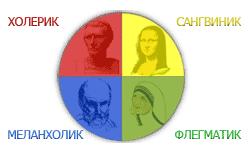 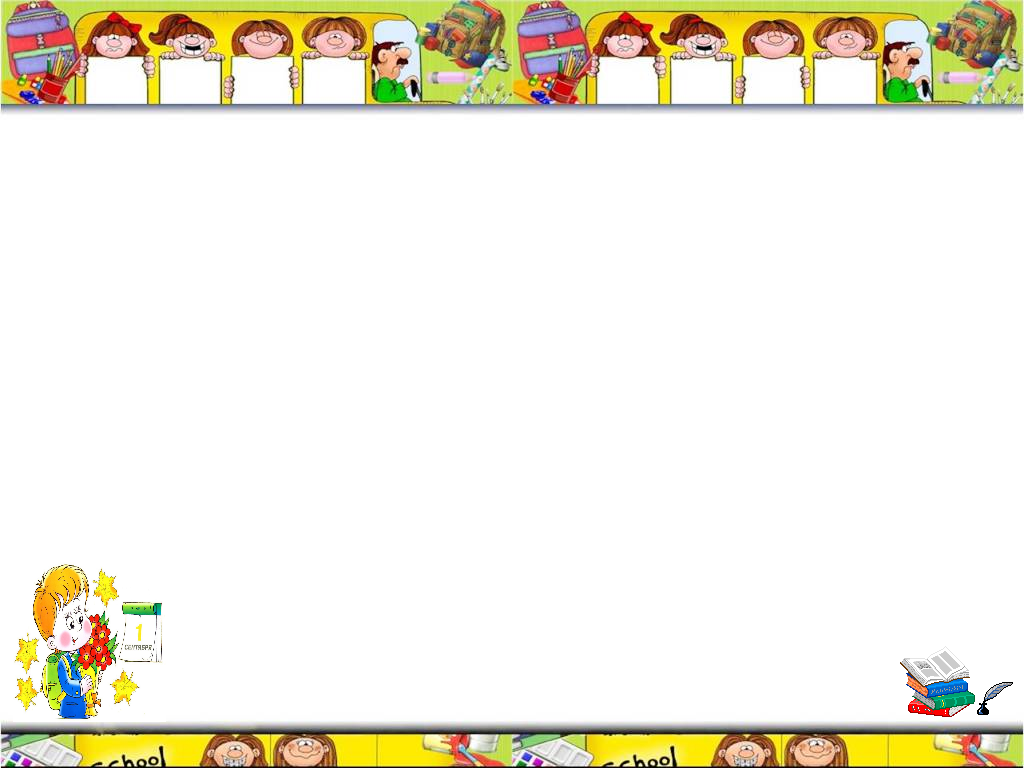 Тайна самого себя:
4) Ты – человек настроения. Вчера был способен свернуть горы, а сегодня тебе лень вставать с кровати. Быстро устаешь, трудно приспосабливаешься к новому коллективу. В работе тебе необходима постоянная поддержка и регулярный отдых. Все называют тебя невероятно тонким и наблюдательным человеком, способным замечать в поведении людей такие детали, которые те хотят скрыть. 
(Меланхолик)
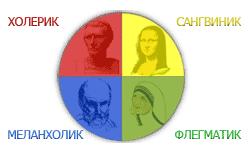 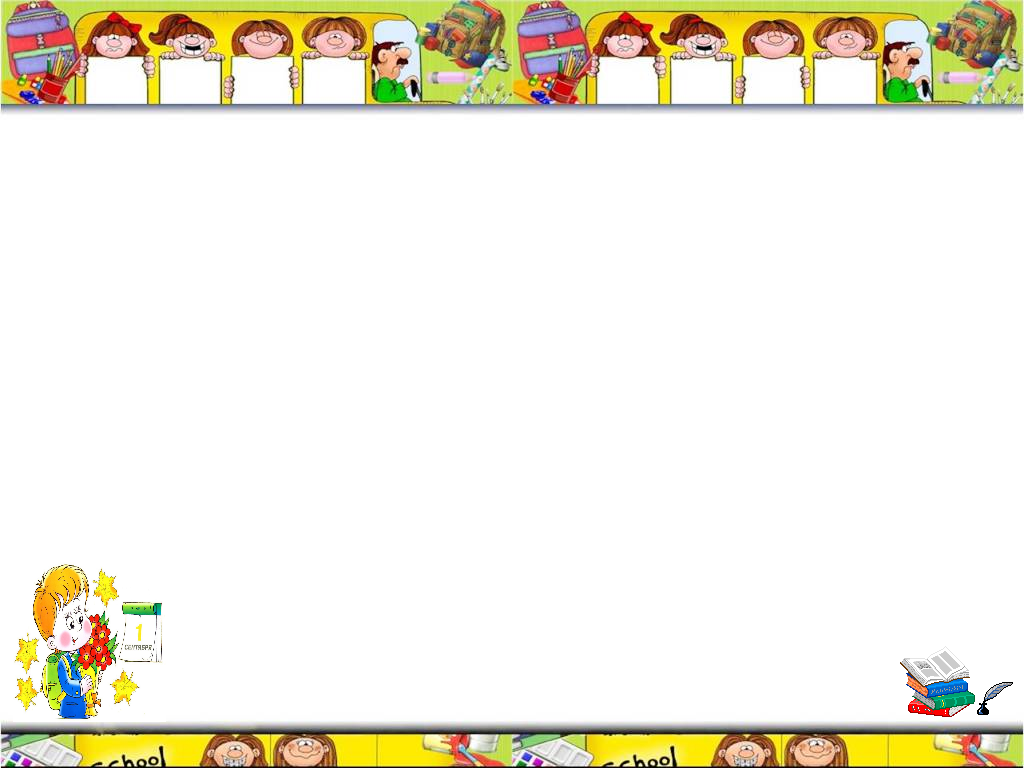 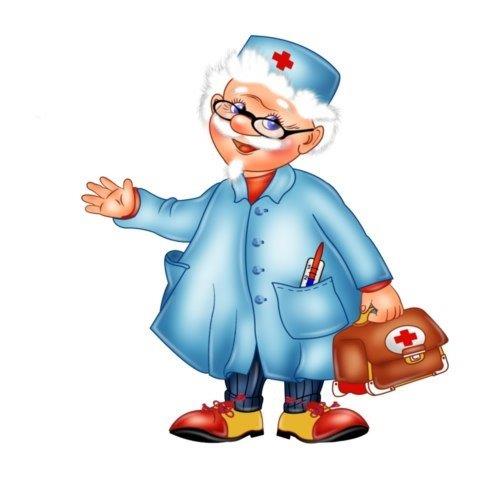 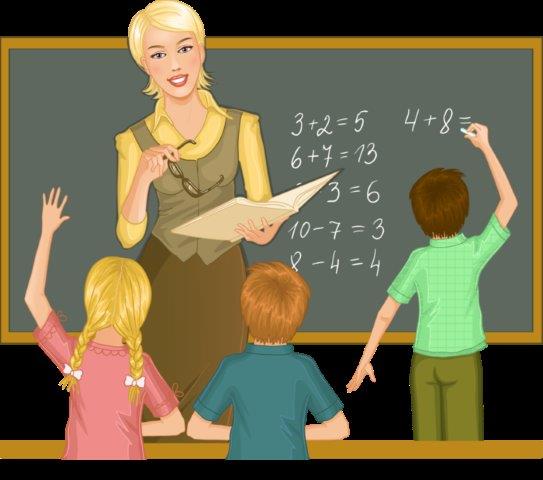 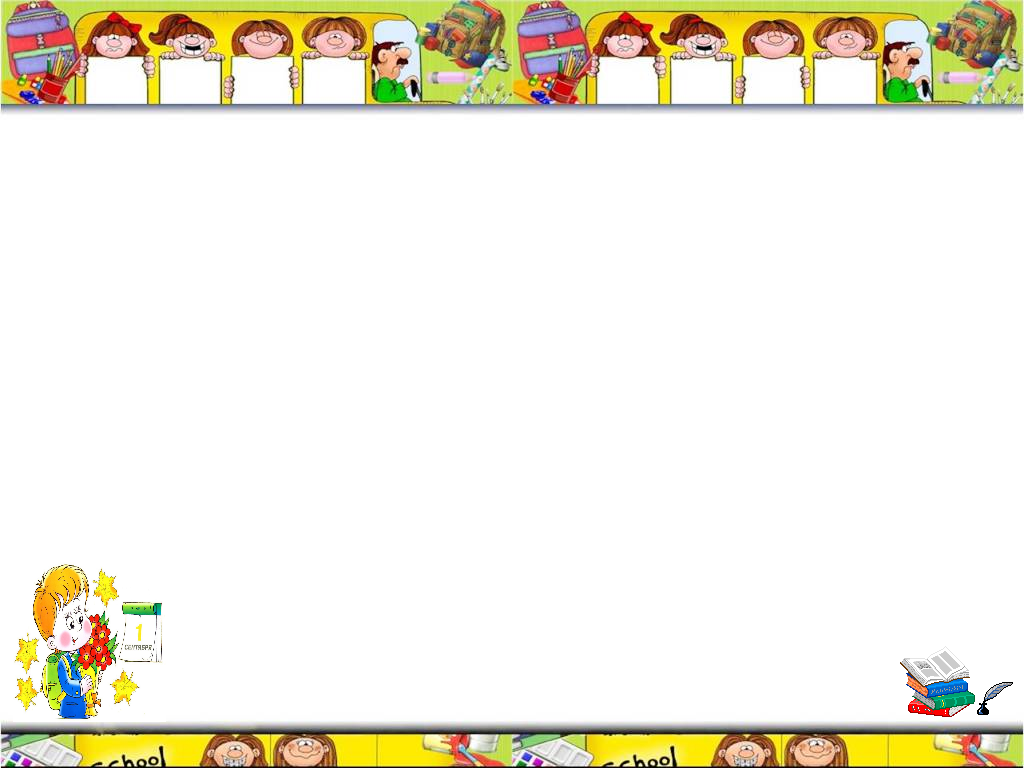 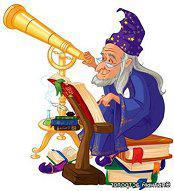 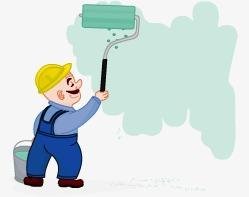 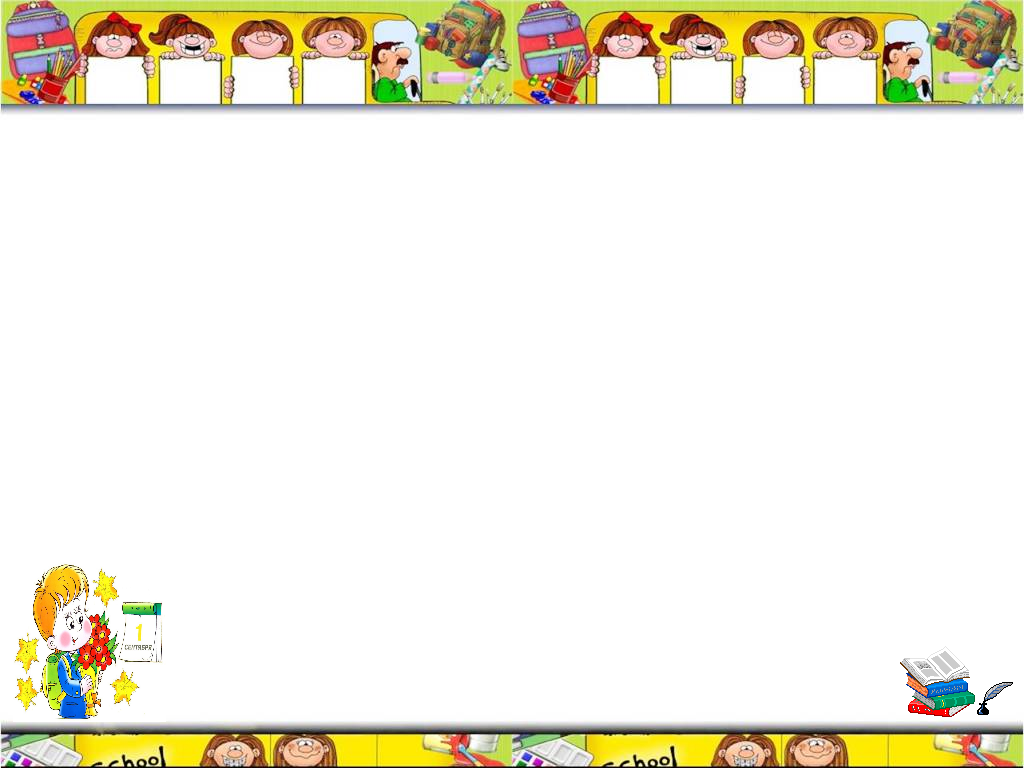 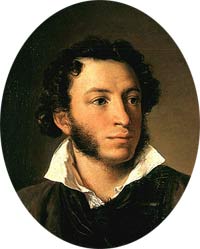 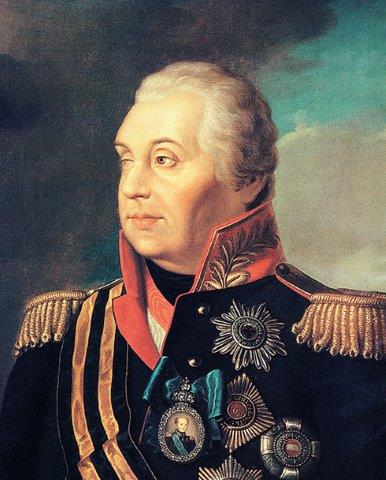 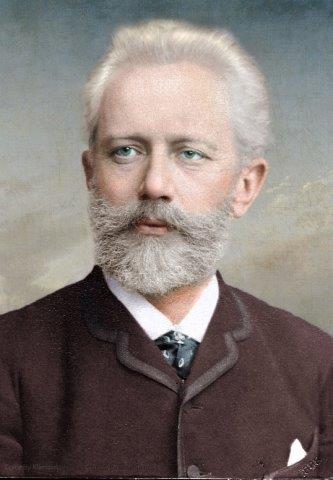 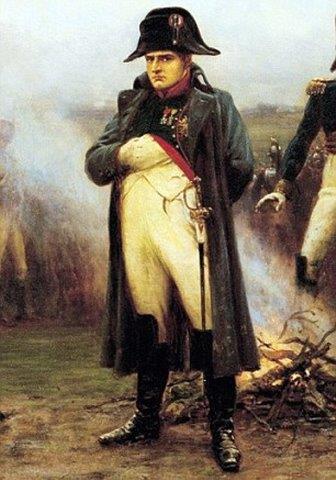 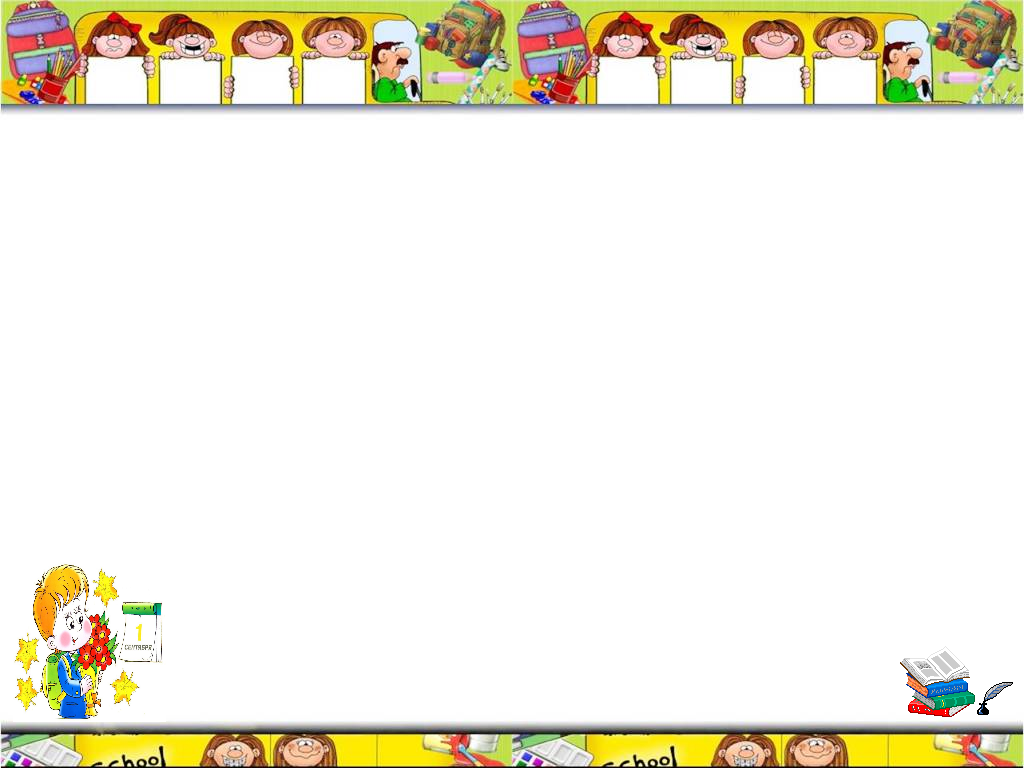 Нарисуйте человечка из этих геометрических фигур. Общее количество всех фигур в Вашем человечке должно быть
10
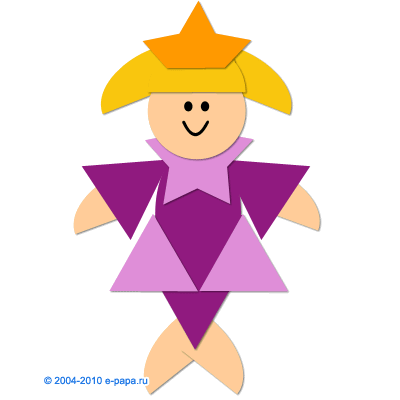 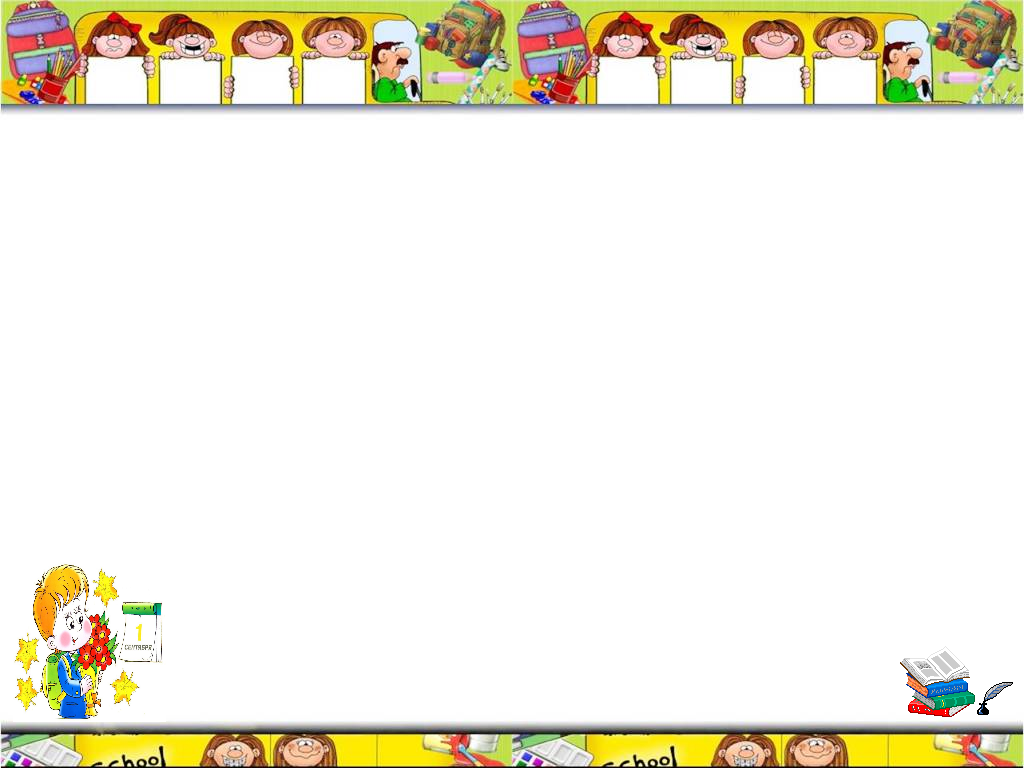 Первый тип: если у вас 6-8 треугольников – вы руководитель, хороший преподаватель. У вас ярко выражено стремление к лидерству, вы хорошо разбираетесь в людях и умеете работать с информацией.
Второй тип: если у вас 5 треугольников, то вы ответственный исполнитель, у вас хорошие организаторские способности. Вы профессионал, до мелочей продумывающий свою деятельность.
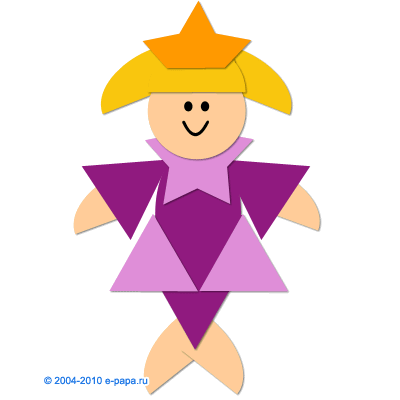 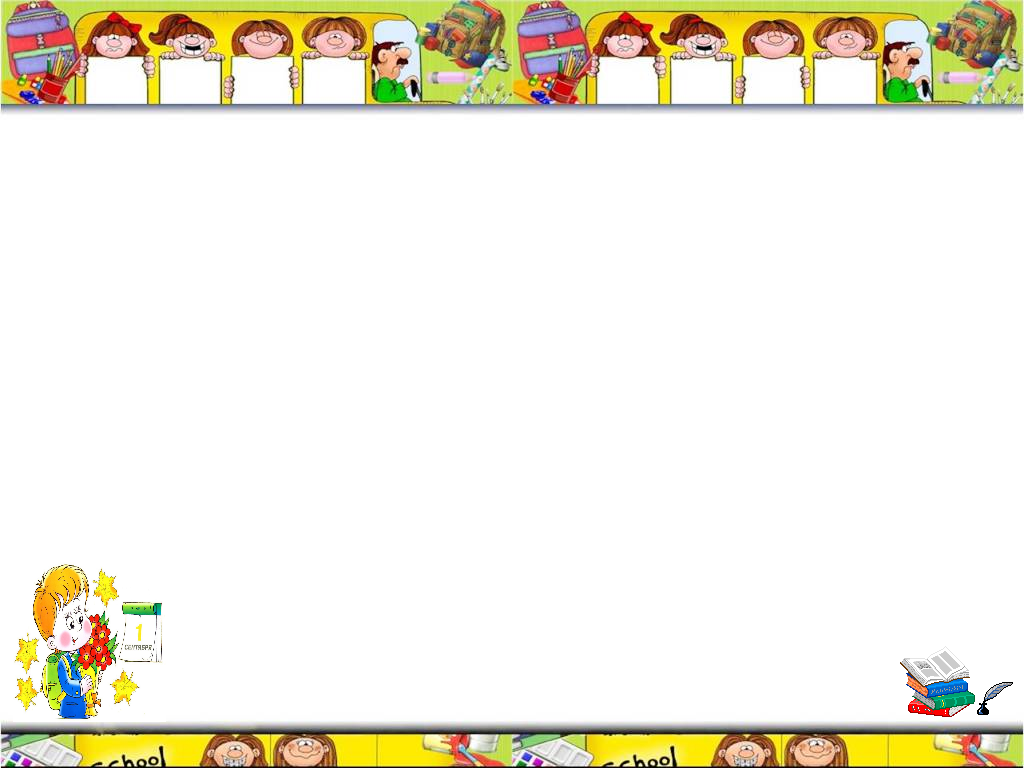 Третий тип: если у вас 4 треугольника. У вас разнообразие интересов и талантов. У вас склонность к индивидуальной работе.
Четвертый тип: если у вас 3 треугольника. Этот тип ученого. Вы рациональны, объективны, легко переключаетесь с одного вида деятельности на другую.
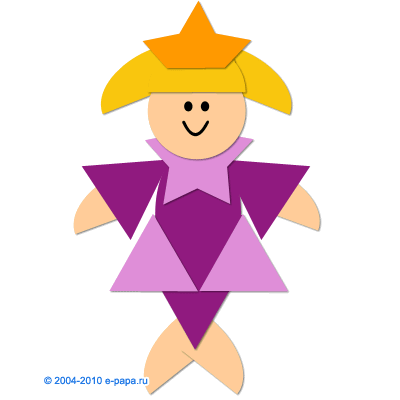 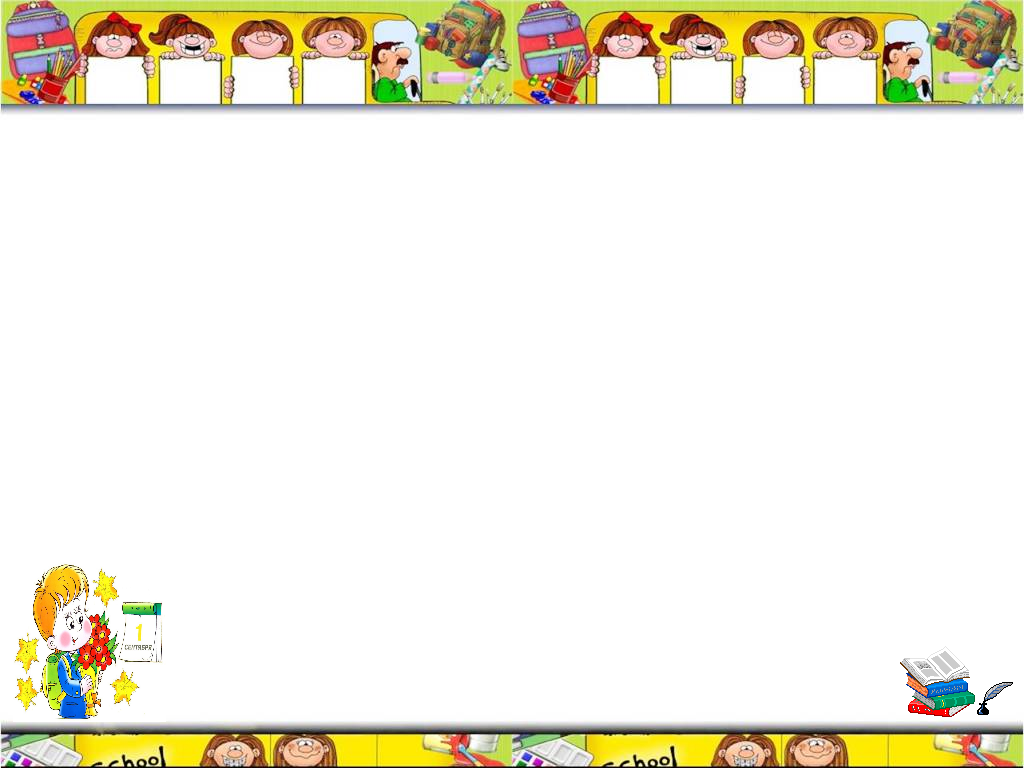 Пятый тип: если у вас 2 треугольника. Вы интересуетесь искусством, точно чувствуете все новое и необычное.
И шестой тип: если у вас 1 треугольник. Вы изобретатель, конструктор, художник. Обладаете богатым воображение.
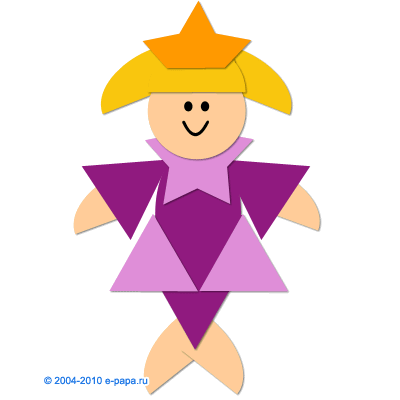 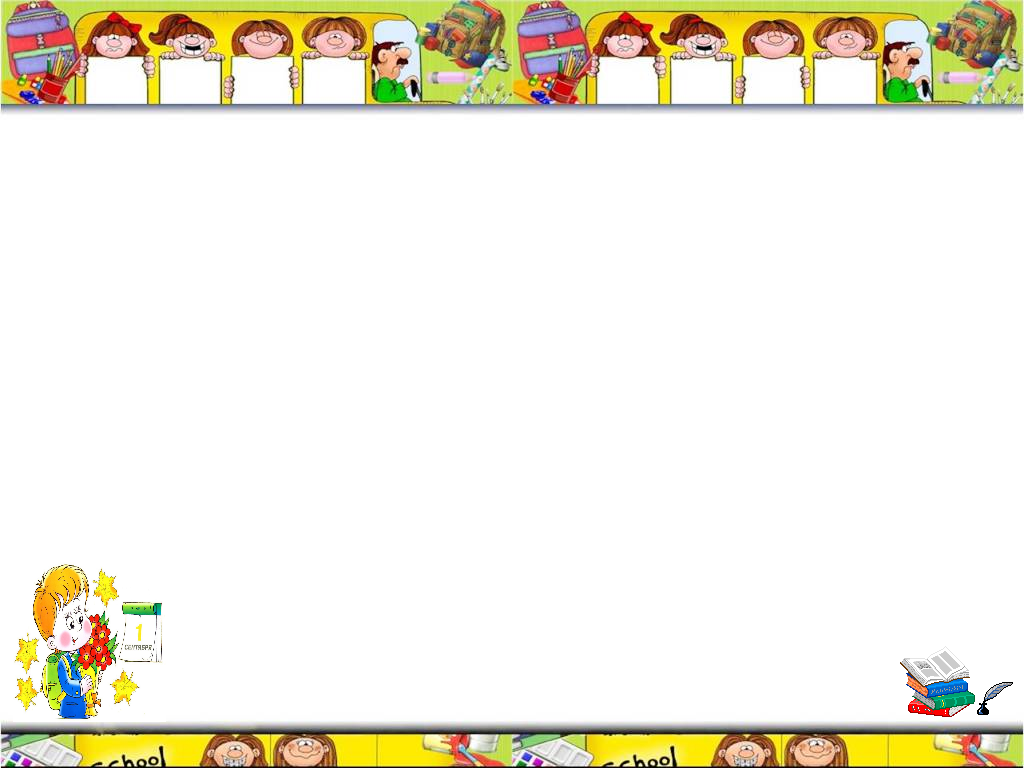 Я научился………………………
Было интересно…………………
Было трудно…………………….
Заставило задуматься…………………………………………
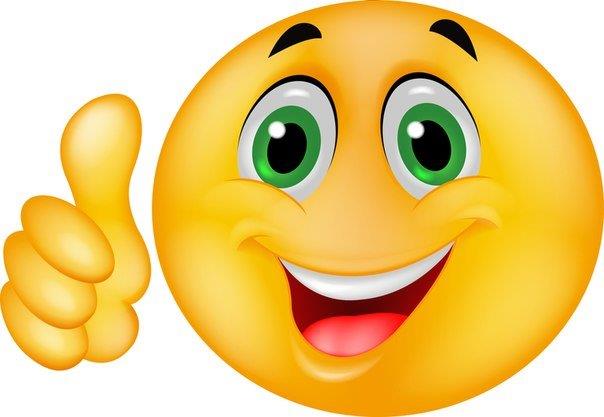 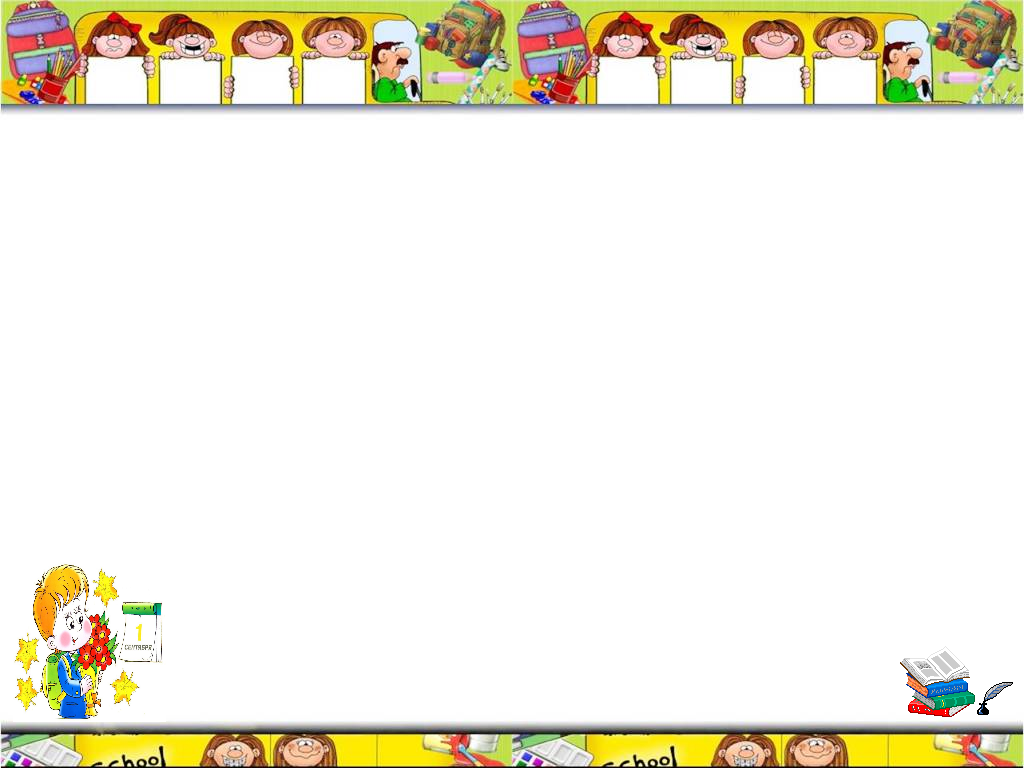 Профессий много на Земле,
Но выбирай, любя
Решай, мой друг, кем быть тебе,
Ведь каждая из них важна.
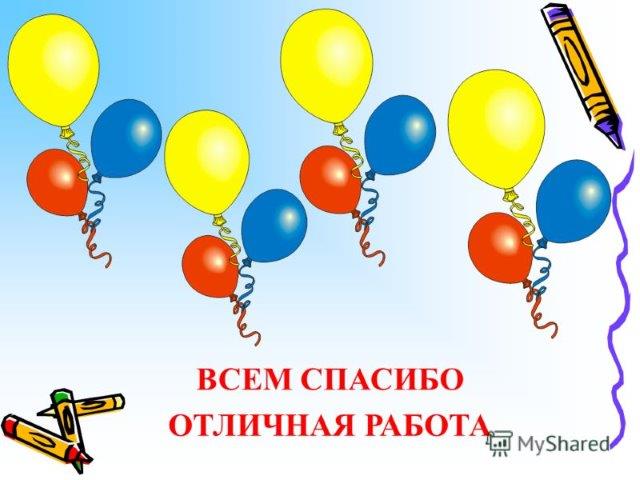 Ссылки для картинок:
1 и 3 слайды:
Знак вопроса + человечек в галстуке http://edumarket.ru/images/for_news/depositphotos_4715431-3D-man-with-question-mark.jpg 
Человечек на знаке вопроса http://www.stihi.ru/pics/2016/08/30/5022.jpg 
Слайд 2
Высунутый язык http://waggishlove.com/wp-content/uploads/2016/05/t831bkdkyd1wr97ebjjn.png
Поклон http://nsk.tour52.ru/netcat_files/Image/JP/%D1%8D%D1%82%D0%B8%D0%BA%D0%B5%D1%82.jpg  
Женщина http://habinfo.ru/wp-content/uploads/2016/11/ruka_na_serce.jpg
4 слайд: 
Думающие человечки http://weg-hausverwaltung.net/wp-content/uploads/2011/11/weg-verwaltung-koblenz-redezeitbegrenzung.jpg 
Знак вопроса в шляпе http://singout.org/wp-content/uploads/2014/12/blank_headshot.jpg
5 слайд: 
Группа человечков во главе с оранжевым 
http://boombob.ru/img/picture/Jun/16/d53ab4cb2379d26daccca9b52d7a3b48/8.jpg
Слайд 6
Маски http://img1.liveinternet.ru/images/attach/c/8/101/841/101841213_large_Na_lyuboy_vkus.jpg
7-10 слайды:
Четыре типа характера http://edumarket.ru/images/for_news/gippo.JPG
11 слайд:
Учитель http://www.playcast.ru/uploads/2016/10/04/20091573.png 
Доктор http://liveangarsk.ru/files/imagecache/attachbig/files/familypost/432473/33c-p1amin091cma16f81u2m1aop1td34.jpg 
Слайд 12:
Маляр http://lipetsk.sxod.ru/files/ob/17474/c427208a2126.jpg
Астроном http://realnyeludi.ru/img/m6rvxl8lym/qxtlu2g25n_200.jpg 
13 слайд:
Пушкин https://fs00.infourok.ru/images/doc/111/131077/hello_html_43b2800c.jpg 
Наполеон http://www.hohmodrom.ru/upload/6427/projimg/121259/hohmodrom_nap.jpg
13 слайд:
Кутузов http://school-collection.lyceum62.ru/ecor/storage/4c369308-0163-42da-8a1a-b4c684a48ca2/Images/1.jpg
Чайковский   http://b1.culture.ru/c/260010.jpg 
14 слайд: 
Фиолетовая девочка http://s013.radikal.ru/i325/1601/f2/74408271ba68.jpg
15-17 слайды:
Фиолетовая девочка http://s013.radikal.ru/i325/1601/f
18 слайд: 
Смайлик http://www.kidslibrary.ru/sites/default/files/ghllcudmxhk.jpg
19 слайд: 
Спасибо с шарами http://images.myshared.ru/4/263758/slide_11.jpg